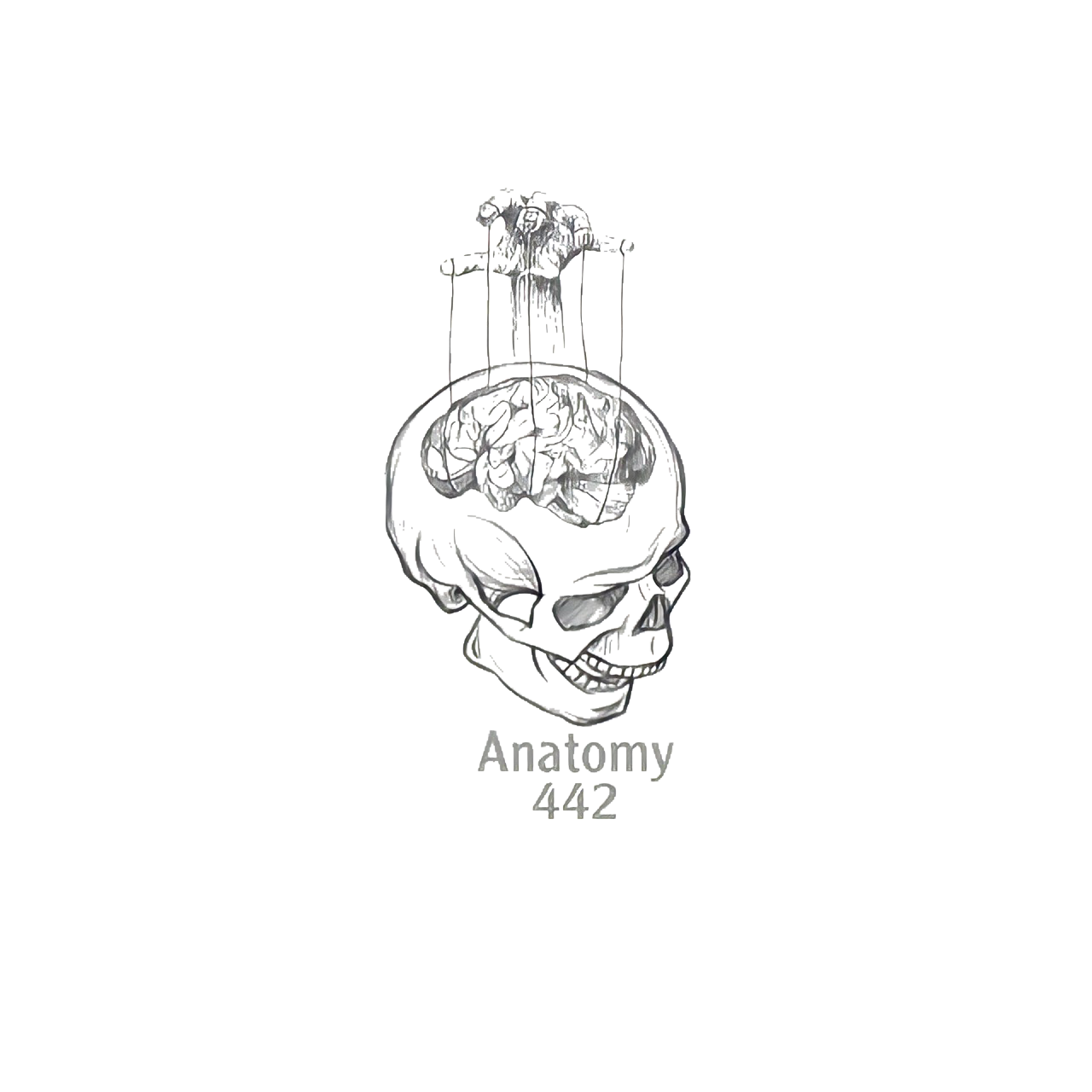 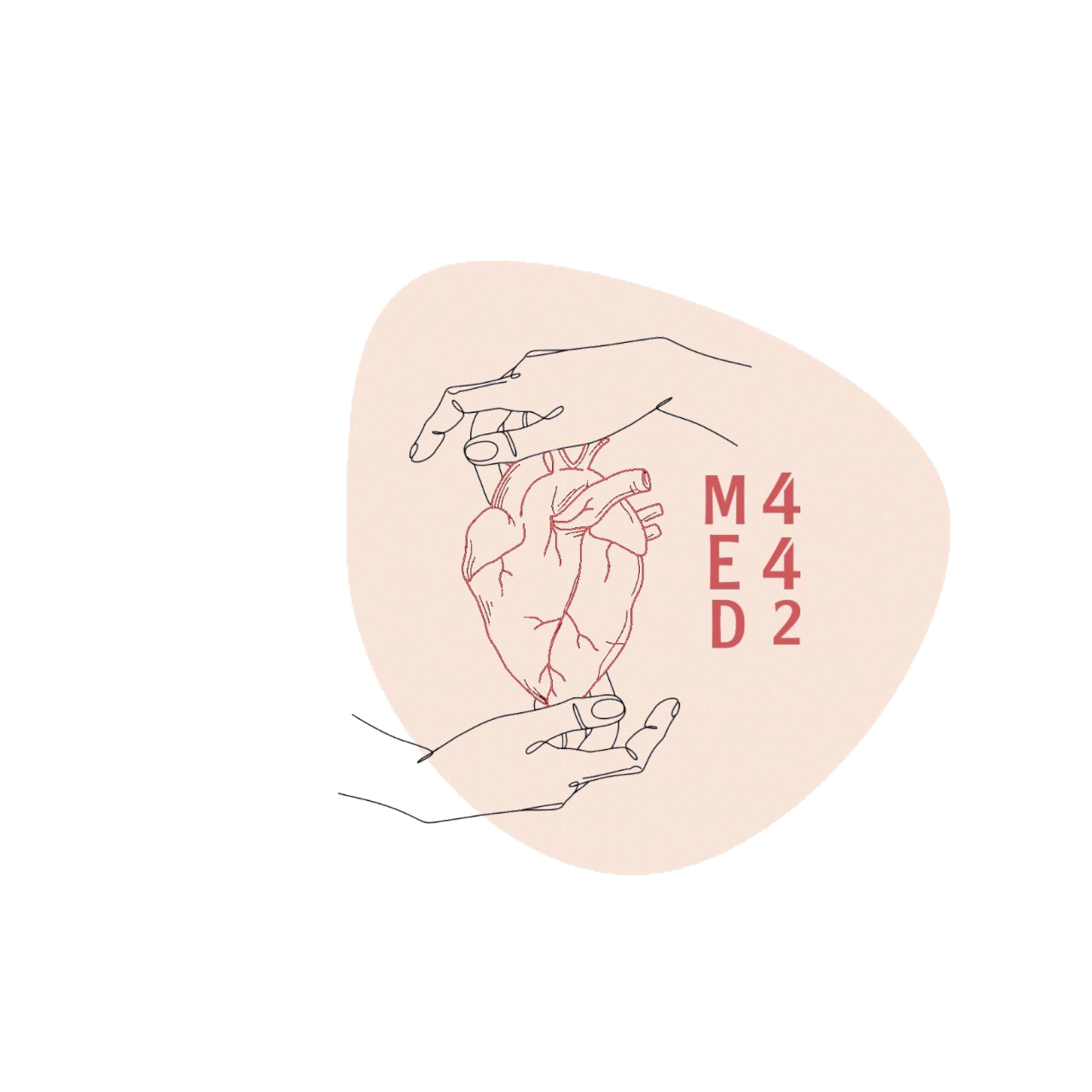 1
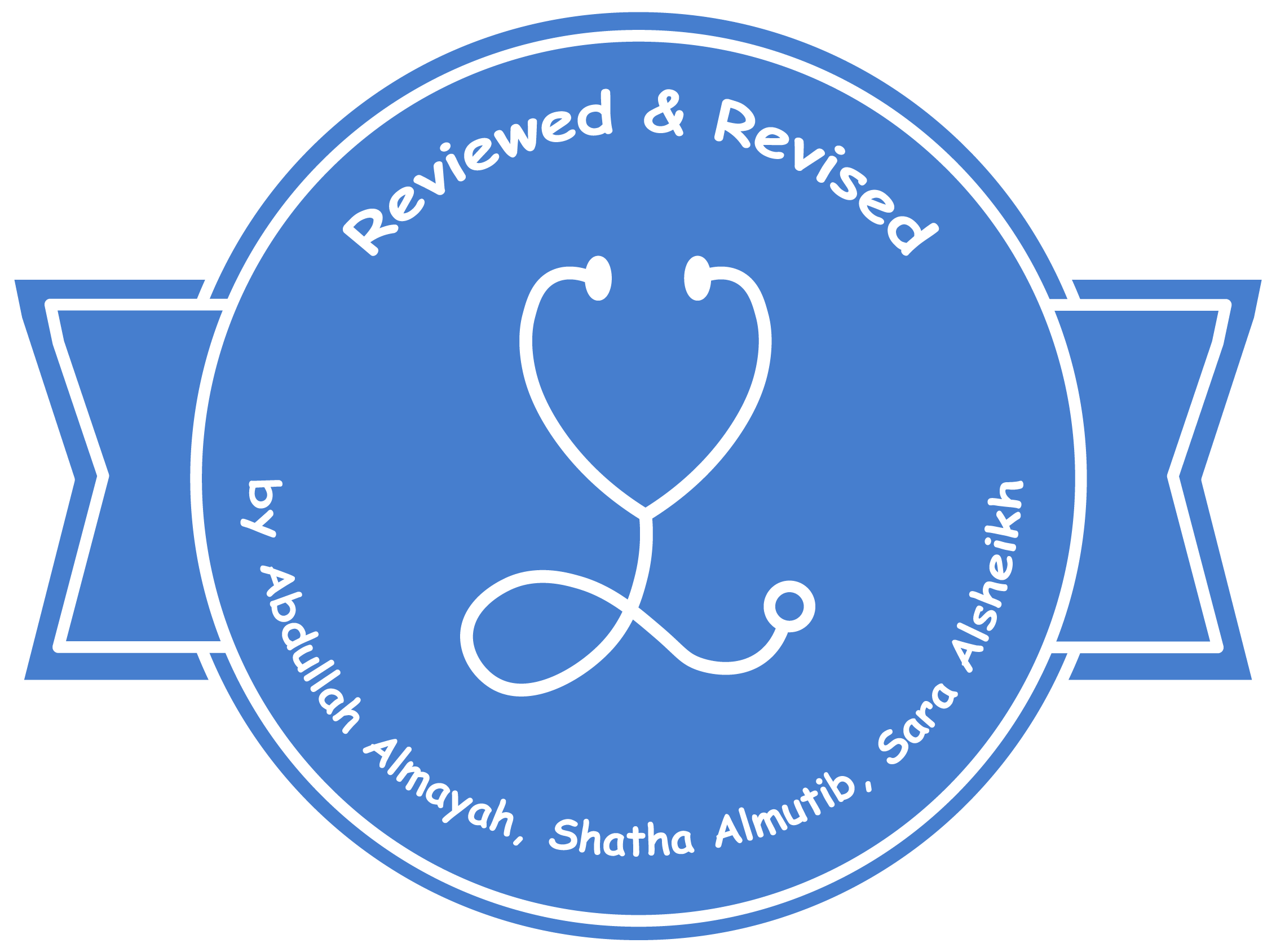 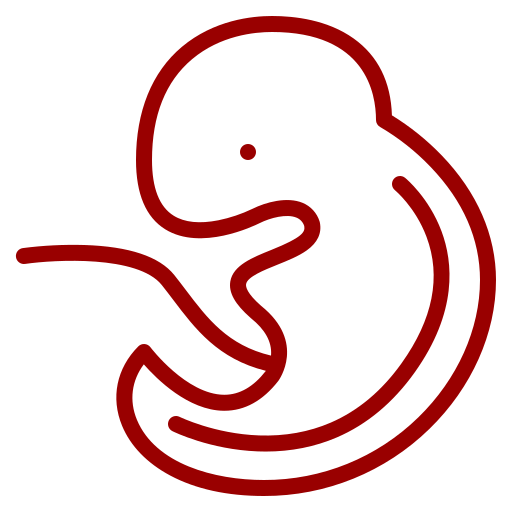 Development of the Respiratory System
____________
Respiratory Block
Color Index: 
Main Text
Male’s Slides
Female’s Slides
Important
Doctor’s Notes
Extra Info
Editing File
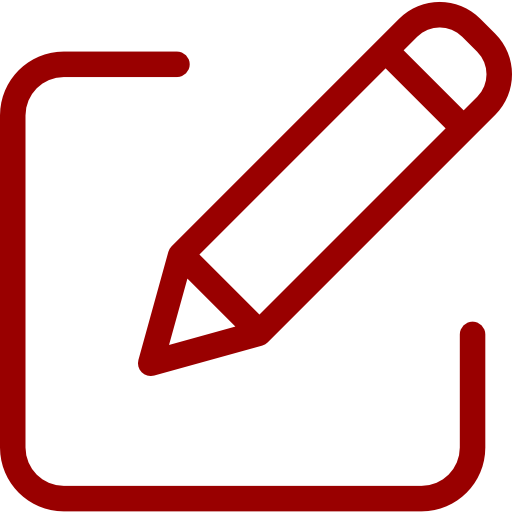 [Speaker Notes: This slide is already done, please don’t change anything here]
Objectives
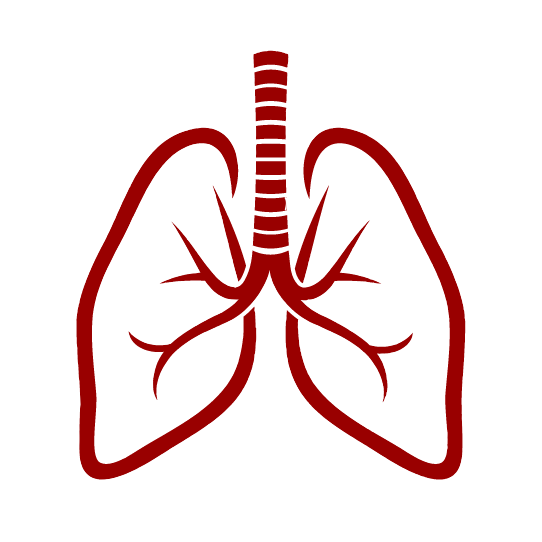 Identify the development of the laryngotracheal (respiratory) diverticulum.
1
2
Identify the development of the larynx.
3
Identify the development of the bronchi and lungs.
4
Identify the development of the trachea.
5
Describe the periods of the lung maturation.
6
Identify the most congenital anomaly.
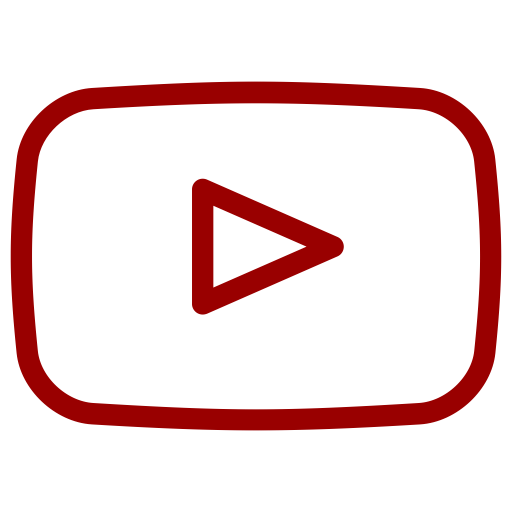 Watch Video
Before you start studying this lecture, we highly recommend that you watch this video first!
[Speaker Notes: If your objectives are less than 6 delete the extra points]
Respiratory System:
Lower Respiratory System
Upper Respiratory System
Trachea
Nose
Bronchi
Nasal Cavity & Paranasal Sinuses
Lungs
Laryngo-pharynx
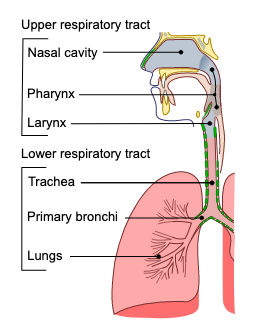 Larynx
In embryology the lower respiratory tract includes larynx
Begins during the middle of the 4th week of development .
Respiratory Diverticulum:
Begins as a median outgrowth (laryngotracheal groove) from: the caudal part of the ventral wall of the primitive pharynx (foregut).
The groove envaginates and forms the laryngotracheal diverticulum
Development of the respiratory tract:
Primordium of the oropharynx and esophagus (digestive)
Dorsal portion:
A longitudinal tracheo-esophageal septum develops and divides the primitive foregut / diverticulum into:
Tracheoesophageal septum:
Primordium of larynx, trachea, bronchi and lungs (respiratory)
Ventral portion:
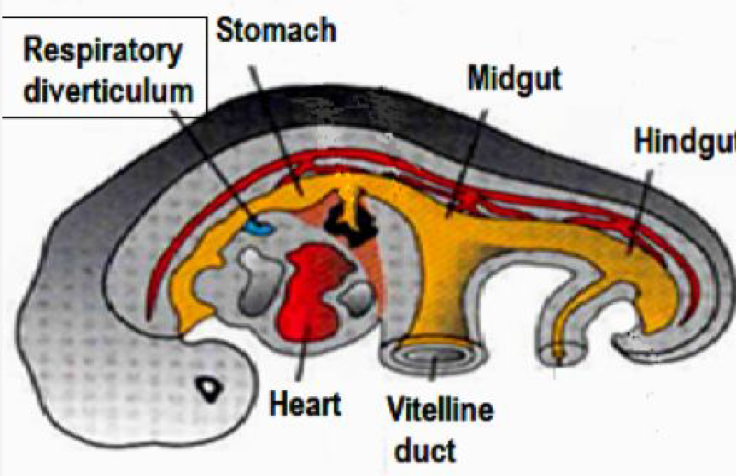 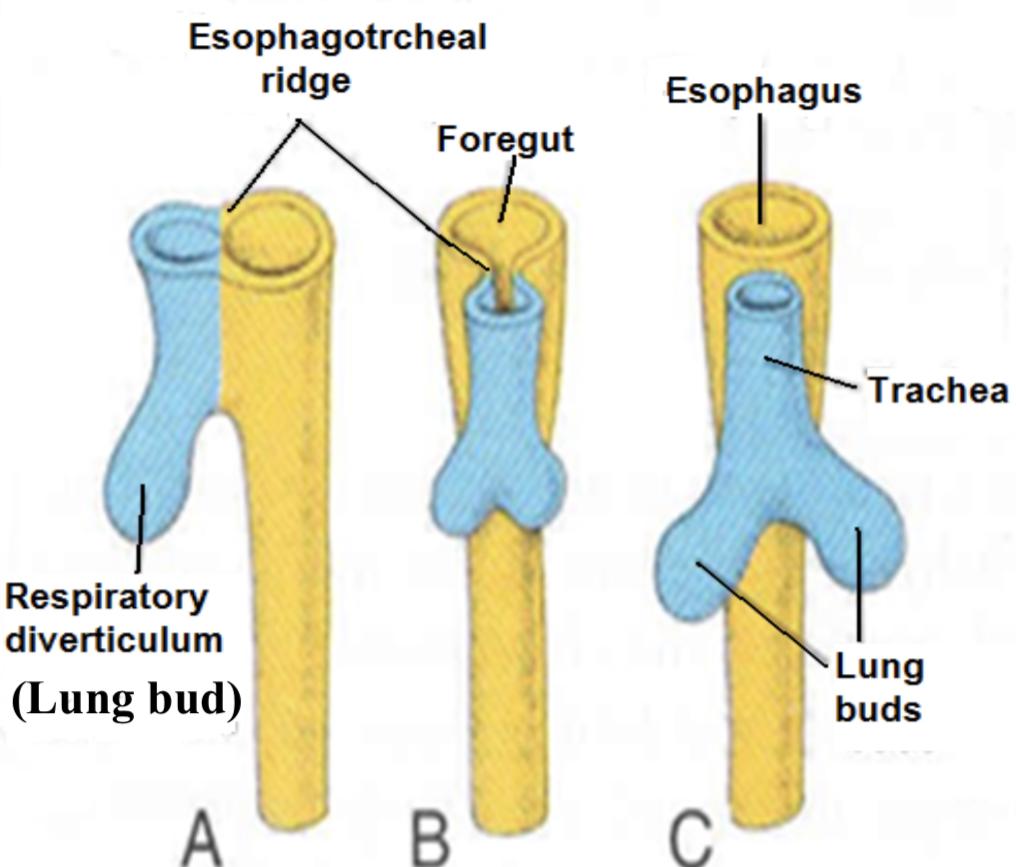 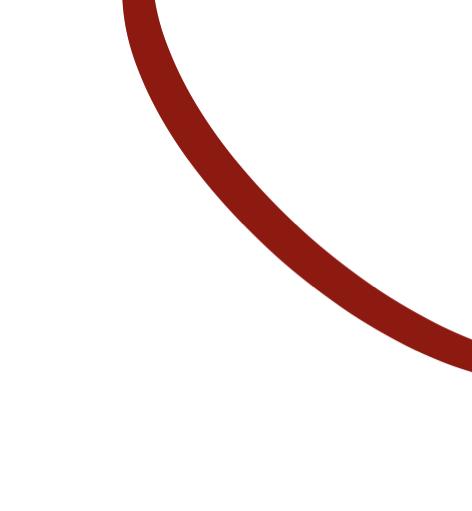 Laryngeal muscles and cartilages of the larynx except epiglottis (more details in the next slide) develop from the mesoderm of : 4th and 6th pairs of pharyngeal arches
All laryngeal muscles are innervated by 10th CN (vagus nerve)
-the superior laryngeal innervates the 4th ph. arch derivatives
-the recurrent laryngeal innervates the 6th ph. arch derivatives
The epithelium and glands are derived from endoderm of respiratory diverticulum.
The opening of laryngotracheal diverticulum into the primitive foregut becomes the laryngeal oriﬁce.
3
4
1
2
Development
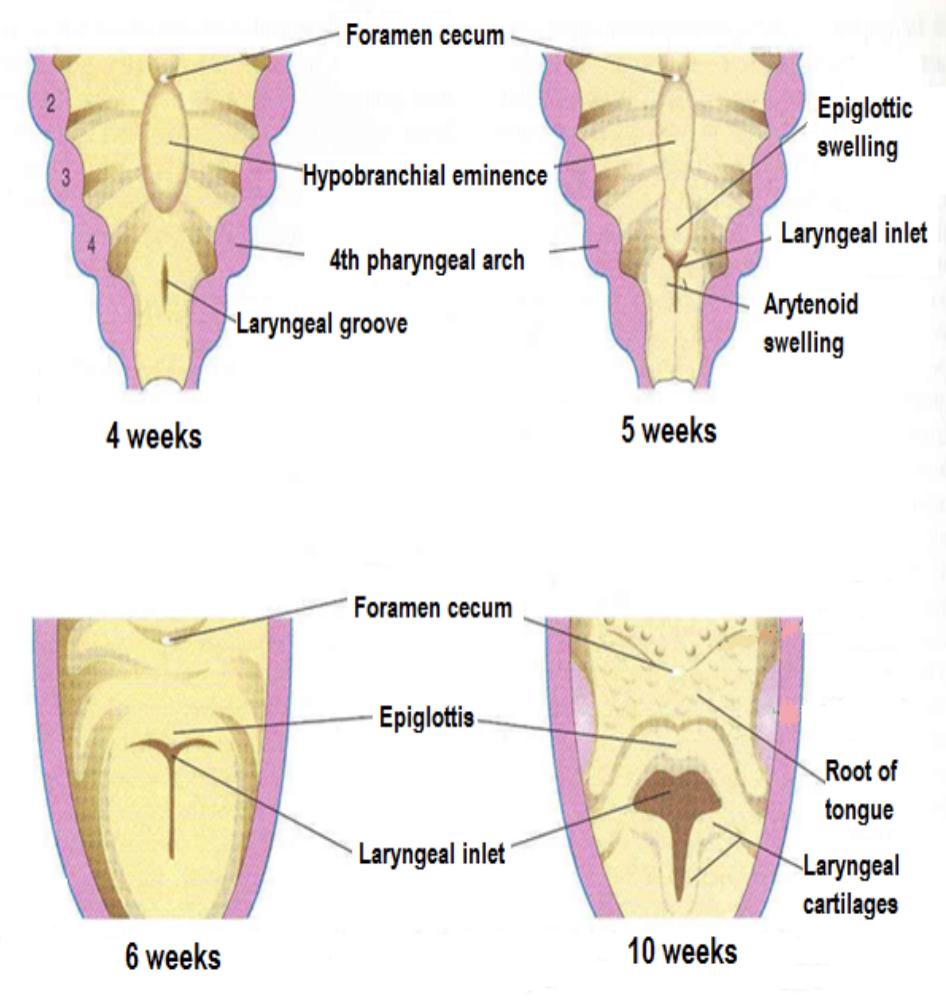 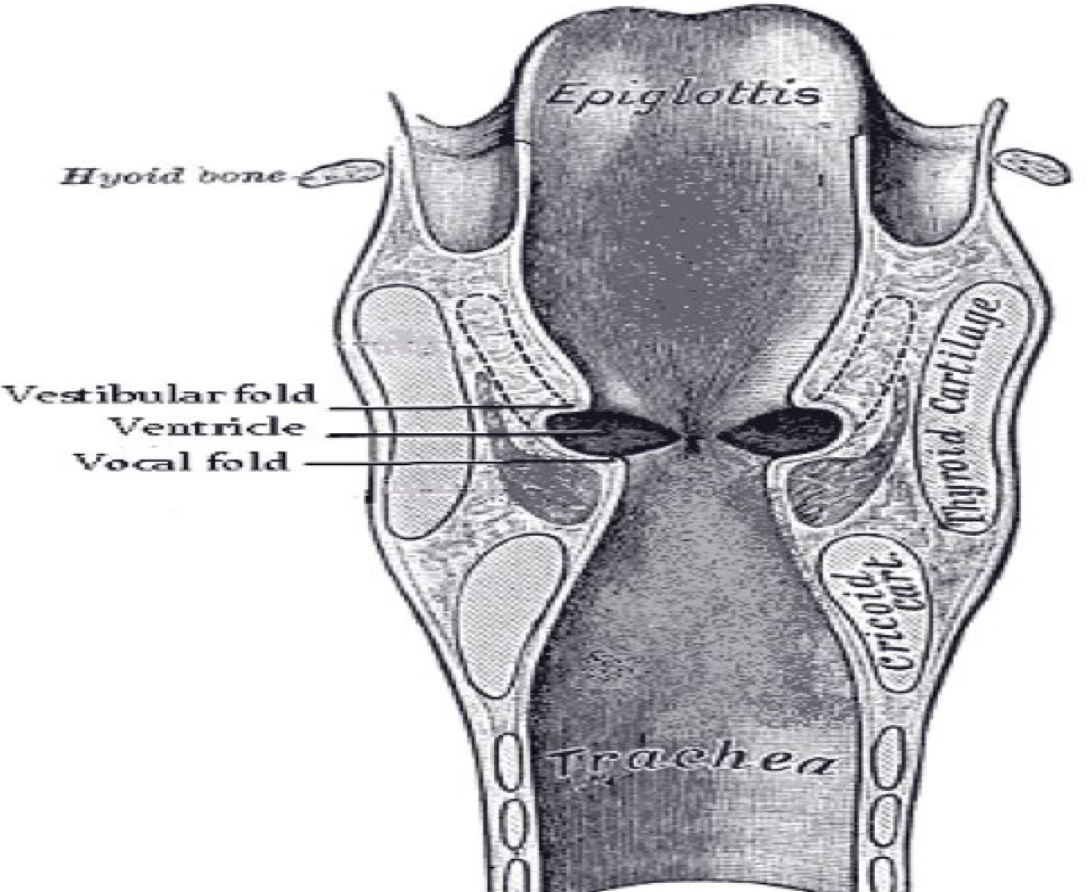 Larynx :
Recanalization
3
2
1
Laryngeal ventricles, vocal folds (true vocal cord) and vestibular folds (false vocal cord) are formed during recanalization.
normally occurs by the 10th week.
The laryngeal epithelium proliferates rapidly resulting in temporary occlusion of the laryngeal lumen.
This is Important
Epiglottis:
It develops from the caudal part (lower) of the hypopharyngeal eminence, a swelling formed by the proliferation of mesoderm in the floor of the pharynx.

Growth of the larynx and epiglottis is rapid during the first three years after birth. By this time the epiglottis has reached its adult form.
Distal endodermal lining of the laryngotracheal tube differentiates into: the epithelium and glands of the trachea and pulmonary epithelium
Development
of The trachea:
The cartilages, connective tissue, muscles of the trachea are derived from splanchnic mesoderm
remember that: endoderm gives rise to epithelium and glands mesoderm gives rise to cartilage, C.T. and muscles. (Team 441)
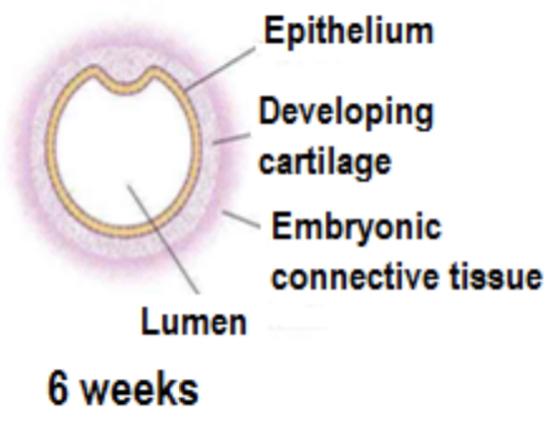 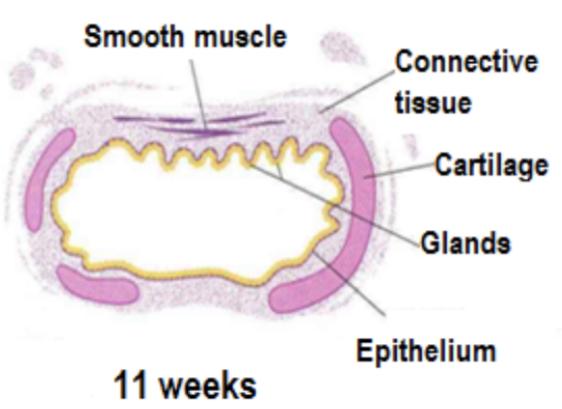 Summary:
Special thanks for 441 team**
Laryngotracheal groove —> Laryngotracheal Diverticulum—>Tracheoesophageal Septum
Tracheoesophageal Septum:
Dorsal portion —> 1) Oropharynx  2) Esophagus
Ventral portion —> 1) Lungs  2) Bronchi  3) Trachea  4)Larynx
Proximally —>Forms the Larynx & Trachea
Distally —>Forms the 2 Lung buds
 Endoderm lining of L.D. —> Epithelium & Glands 
Splanchnic Mesoderm —>C.T. + Cartilage + Smooth muscle
Larynx:
Laryngeal oriﬁce: develops from the opening of the L.D. into the foregut
Endoderm —> Laryngeal Epithelium & Glands
Mesenchyme (4/6 pharyngeal arches) —> Laryngeal Muscles & Cartilage
Caudal part of Hypopharyngeal eminence —>The Epiglottis 
Trachea:
Endodermal lining of Laryngotracheal tube —> Epithelium & Glands of trachea
Surrounding Splanchnic mesoderm —> Muscles, Cartilage, & C.T. of trachea
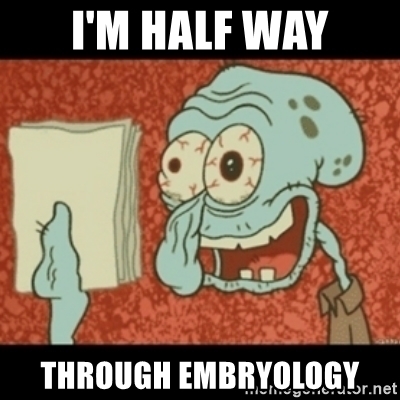 Development of the Bronchi & Lungs:
The 2 primary bronchial buds grow laterally into the                   pericardio-peritoneal canals which are the primordia of pleural cavities.
Bronchial buds divide and re-divide to give the bronchial tree.
The right main bronchus is shorter & wider than the left one and is oriented more vertically. 
This embryonic relationship persists in the adult.
The main bronchi subdivide into secondary and tertiary (segmental) bronchi which give rise to further branches
The segmental bronchi 10 in right lung and 8/9 in the left lung begin to form by the 7th week
The surrounding mesenchyme also divides.
Each segmental bronchus with its surrounding mass of mesenchyme is the primordium of a bronchopulmonary segment.
Development of the pleura
As the lungs develop they acquire a layer of:
visceral pleura —> from splanchnic mesenchyme.
The thoracic body wall becomes lined by a layer of:  
parietal pleura —> from the somatic mesoderm.
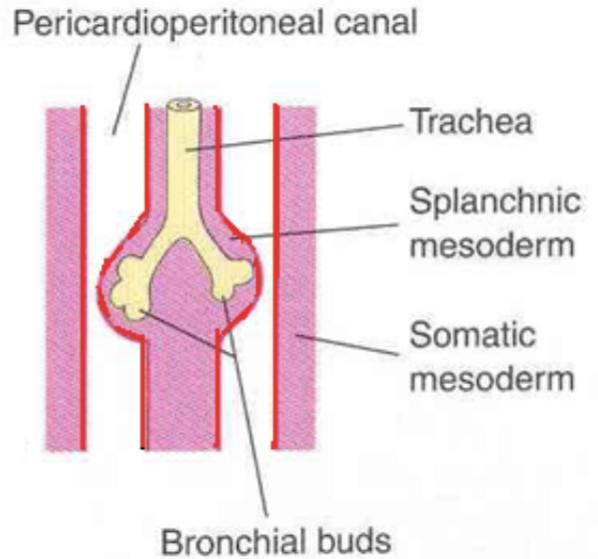 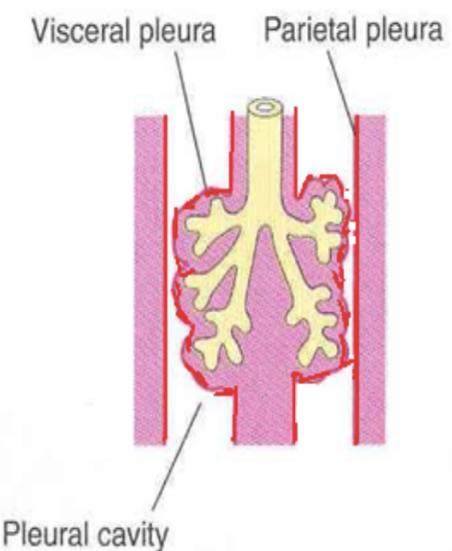 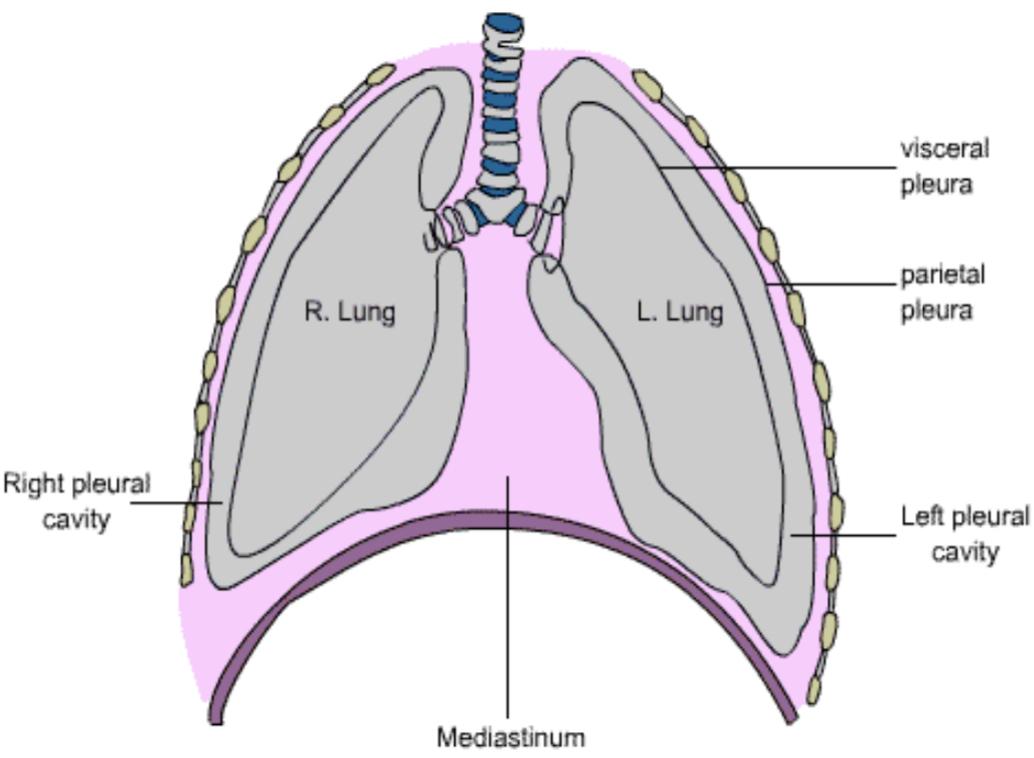 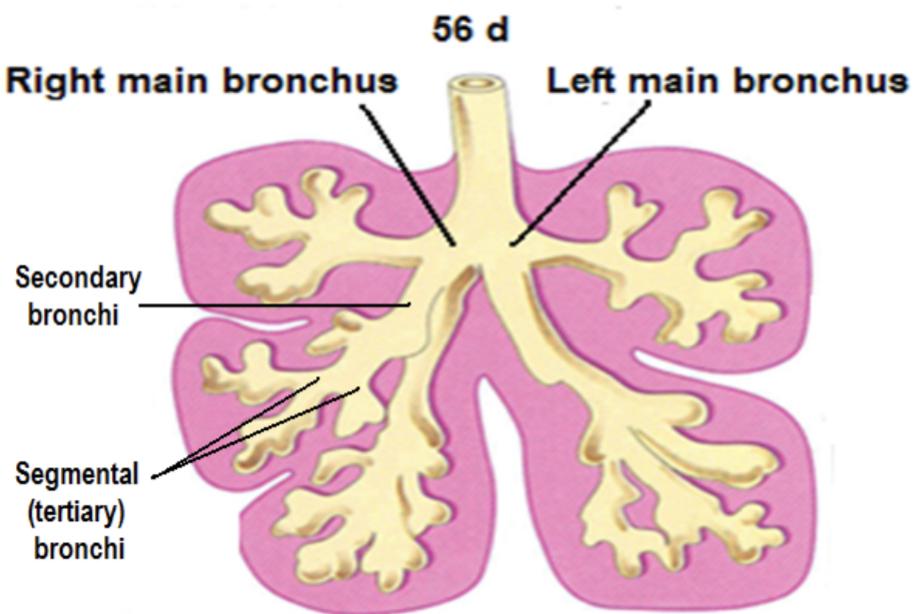 Stages of Lung Development (Maturation) :
Its divided into 4 Periods :-
These periods overlap each other because the cranial segments of the lungs mature faster than the caudal ones.
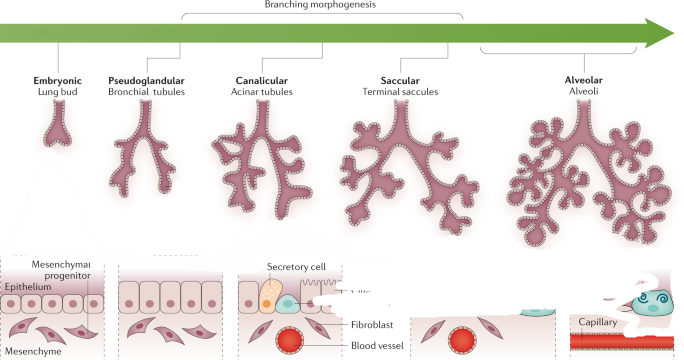 Pseudoglandular Period of Lung Development [5-16/17 weeks] :
Developing lungs somewhat resembles an exocrine gland during this period.

By 16(17) weeks all major elements of the lung have formed  EXCEPT  those involved with gas exchange i.e. ALVEOLI.

Respiration is NOT possible.

Fetuses born during this period are unable to survive.
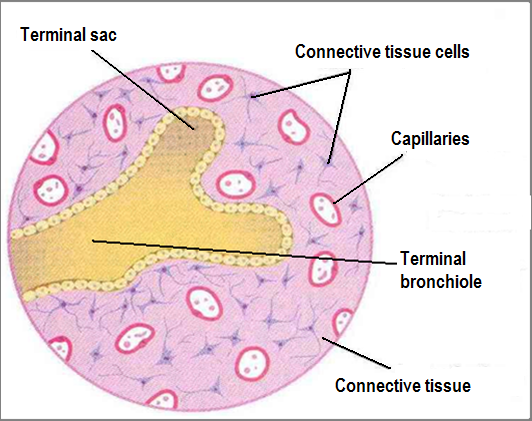 Canalicular Period of Lung Development
 [16-26 weeks] :
Lung tissue becomes highly vascular..

Lumina of bronchi and terminal bronchioles become larger.

By 24 weeks each terminal bronchiole has given rise to two or more respiratory bronchioles.

The respiratory bronchioles divide into 3 to 6 tubular passages called alveolar ducts.

Some thin-walled terminal sacs (primordial alveoli) develop at the end of respiratory bronchioles.


Respiration is possible at end of this period → premature fetus may survive with intensive care but usually die. (because of the immaturity of respiratory as well as other systems)
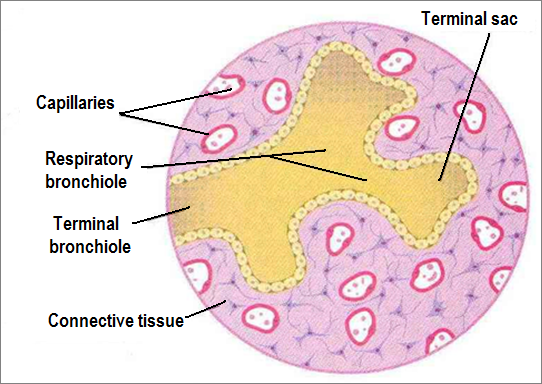 Terminal Sac Period of Lung Development
 [26 weeks - birth] :
Many more terminal sacs develop.

Their epithelium becomes very thin. (type I & type II pneumocytes)

Capillaries begin to bulge into developing alveoli.

Alveoli epithelial cells + Capillary endothelial cells =
          Blood-air barrier is established.

Adequate gas exchange can occur which allows the prematurely born fetus to survive.

By 24 weeks, the terminal sacs are lined by:-
          1- Squamous type I alveolar cells or pneumocytes.
          2- Rounded secretory, type II pneumocytes, that secrete a mixture of 
          phospholipids called surfactant.

Surfactant production begins by 24 weeks and increases during the terminal stages of pregnancy particularly in last 2 weeks 
Sufficient terminal sacs, pulmonary vasculature & surfactant permit survival of a prematurely born infants
Fetuses born prematurely at 24-26 weeks may suffer from respiratory distress due to surfactant deficiency but may survive if given intensive care.
RDS (Hyaline membrane disease)
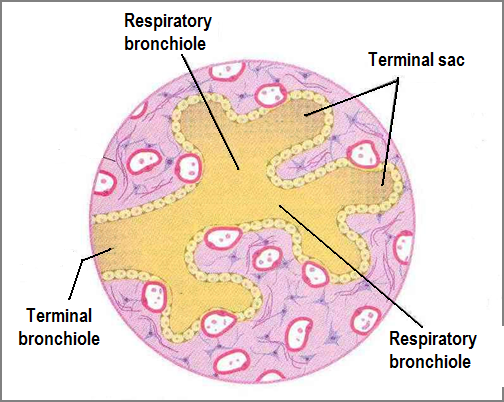 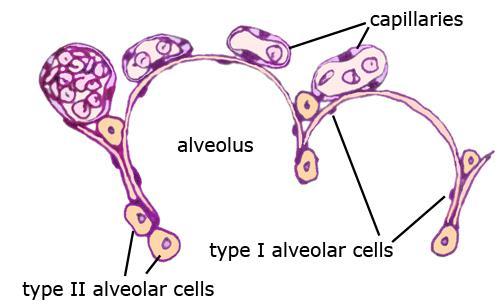 Terminal Sac Period
Alveolar Period of Lung Development [32 weeks - 8 years]
At the beginning of the alveolar period, each respiratory bronchiole terminates in a cluster of thin-walled terminal saccules (future alveoli)
01
terminal saccules are separated from one another by loose connective tissue.
02
These terminal saccules or alveoli represent future alveolar sac.
03
Characteristic mature alveoli do not form until after birth, 95% of alveoli develop postnatally.
04
About 50 million alveoli, one sixth of the adult number are present in the lungs of a full-term newborn infant.
05
From 3-8 year or so, the number of alveoli continues to increase, forming additional primordial alveoli.
And by about the eighth year, the adult complement  of 300 million alveoli is present.
06
1
4
2
3
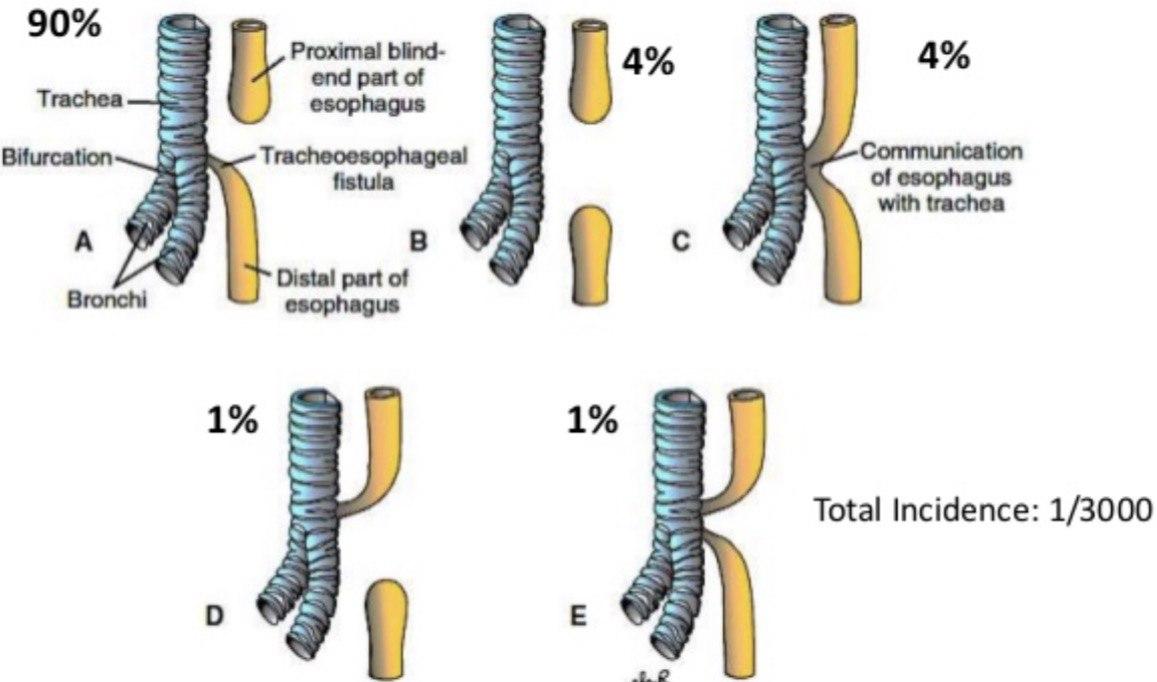 Most affected infants are males.
​​Fistula: An abnormal passage between the trachea and esophagus.
In more than 90% of cases, the fistula is associated with esophageal atresia.
(Esophagus ends in a blind-ended pouch rather than connecting normally to the stomach)
VACTERAL association
Lung Development Anomalies: Tracheoesophageal Fistula
Results from incomplete division of the cranial part of the foregut into respiratory and esophageal parts by the tracheo-esophageal septum. Occurs once in 3000 births.
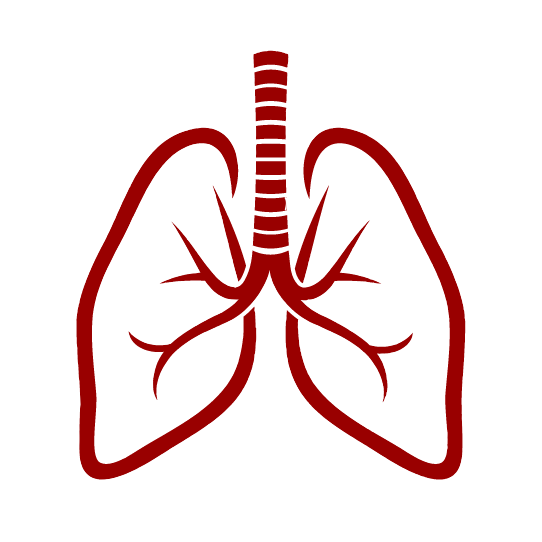 MCQs
Answers: 1-A  2-C 3-B 4-D 5-A
Click on the icon for more questions from Med442’s QBank
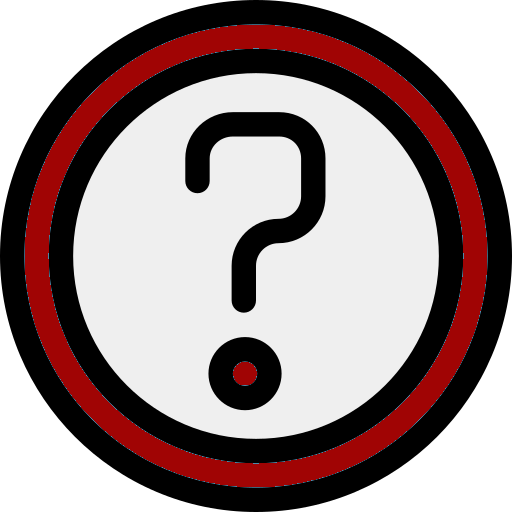 [Speaker Notes: لا تآخذون اسئله من تيمات قديمه <- الاكاديمك ليدر]
Team Leaders
Mohammad Alrashed
Najla 
Aldhbiban
Team Members
Faisal Alomar
Nouf Aldalaqan
Mishal Alsuwayegh
Nouf Aldhalaan
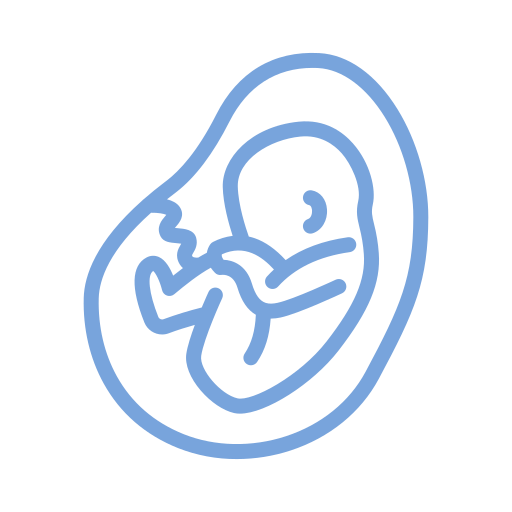 Hazem Almalki
Atheer Alahmari
Zyad Alodan
Shatha Alshabani
Salman Albader
Aljazi AlBabtain
Abdulaziz Alnasser
Reema Alshehri
Faris Alseraye
Sarah Alzahrani
Ahmad Alemam
Maha Alkoryshy
Alwaleed Faqihi
Nada Albedaiwi
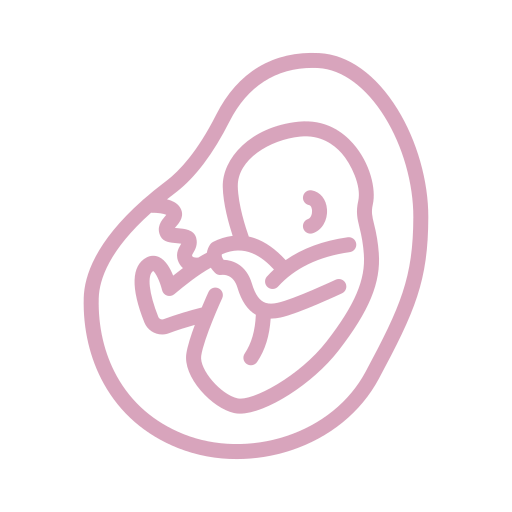 Abdullah Alnajres
Razan Almohanna
Meshari Alshathri
Atheer AlKanhal
Nawaf Alturki
Raneem AlWatban
Nasser Alghaith